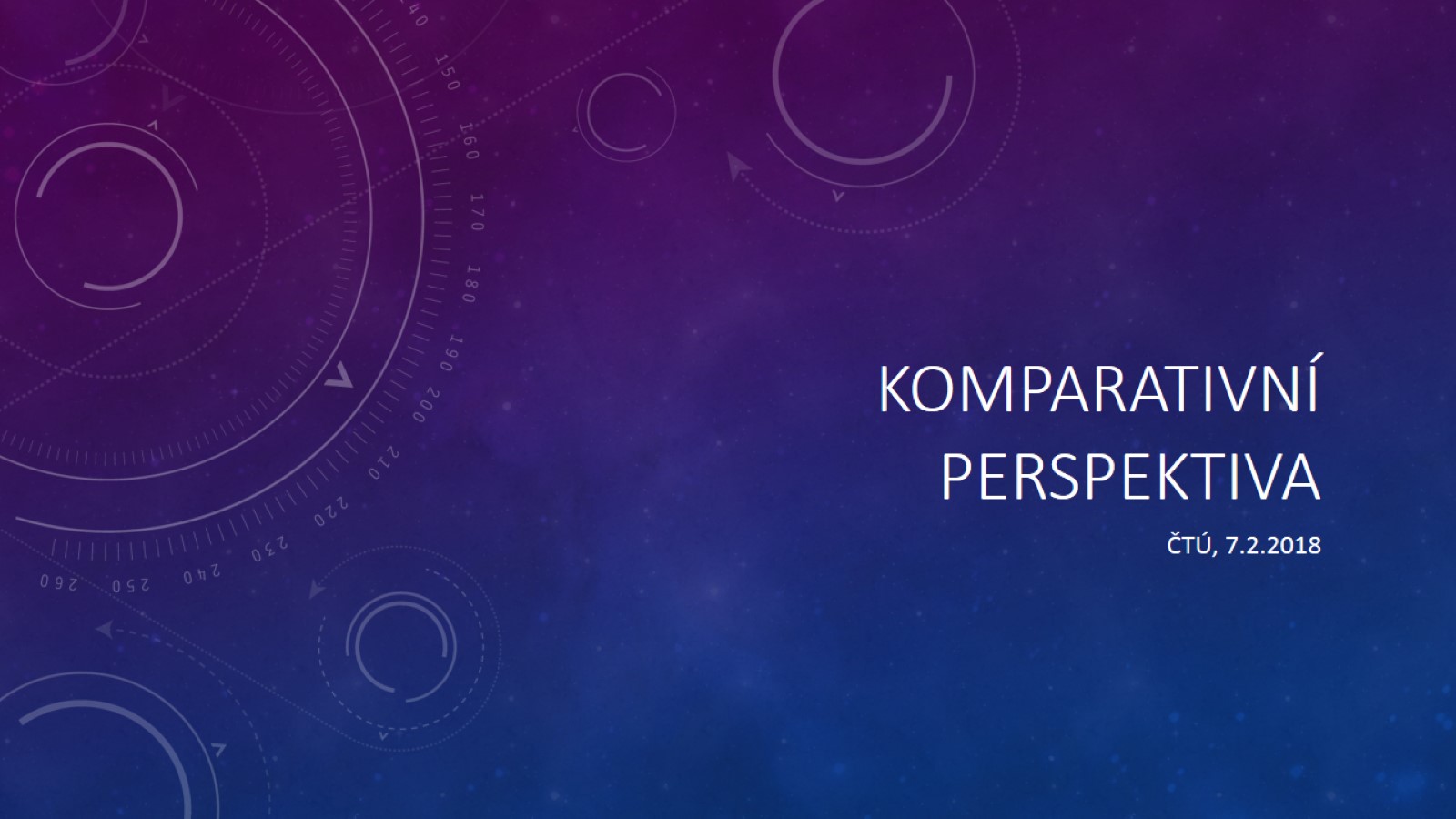 Komparativní perspektiva
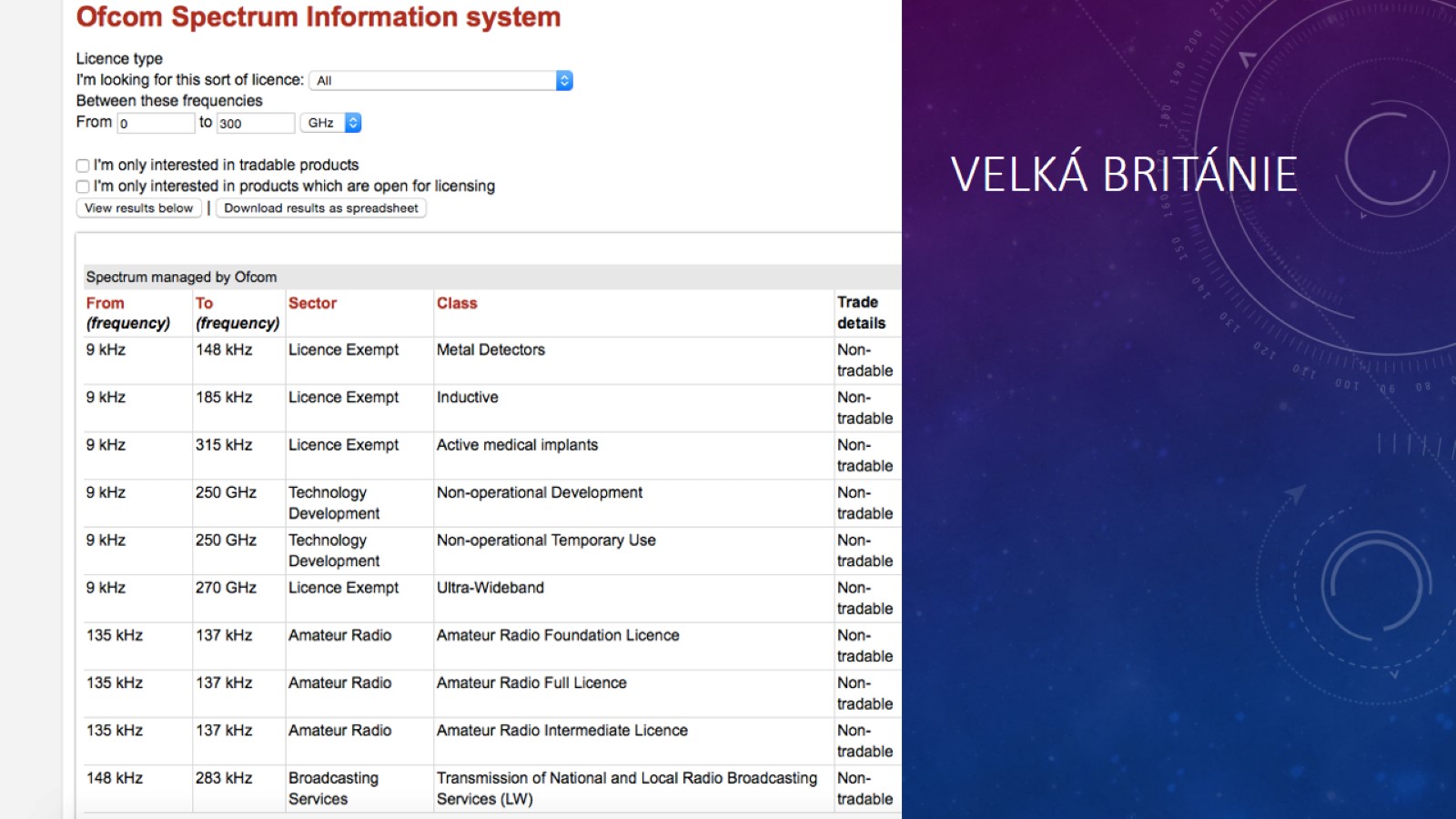 Velká Británie
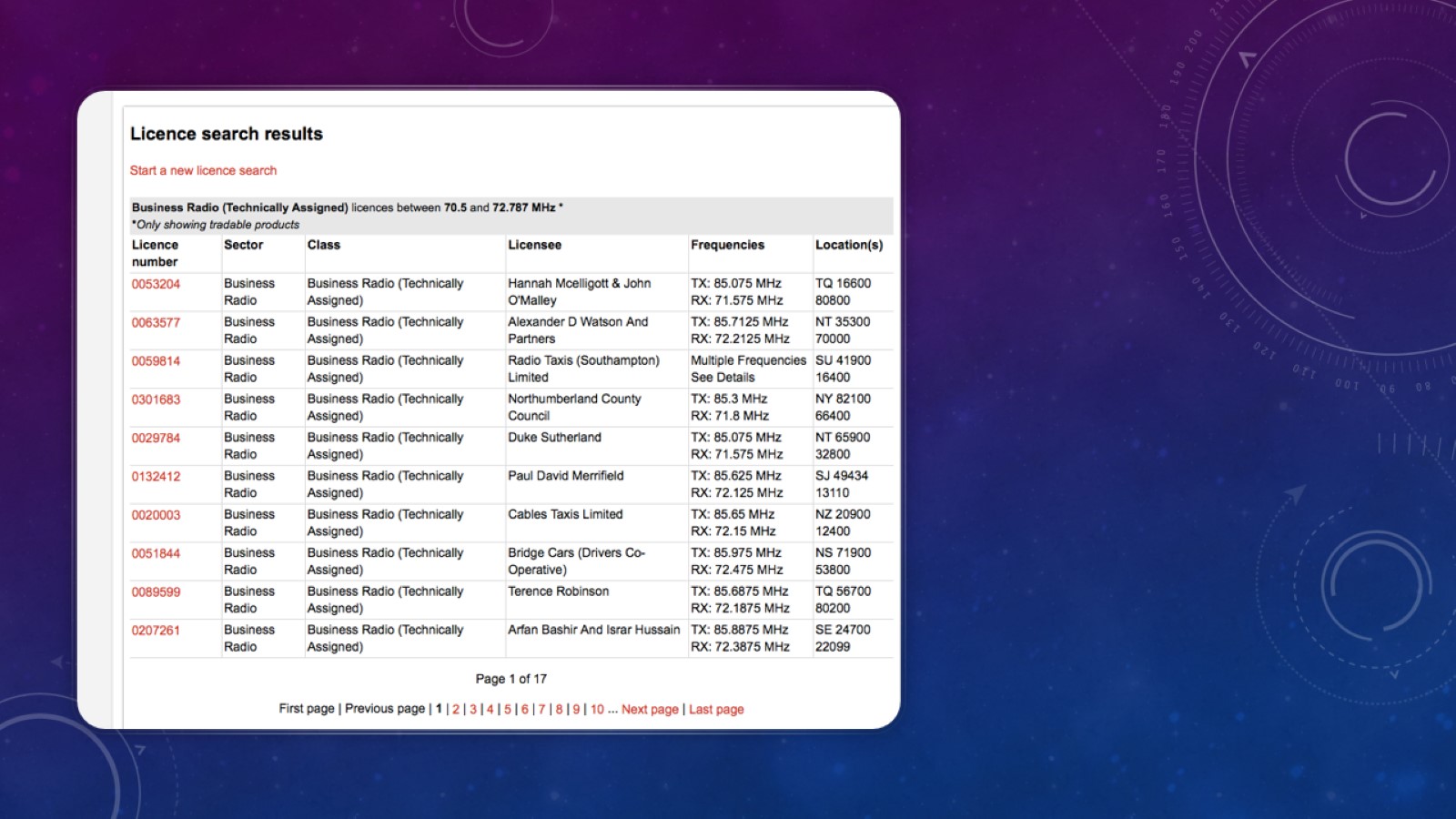 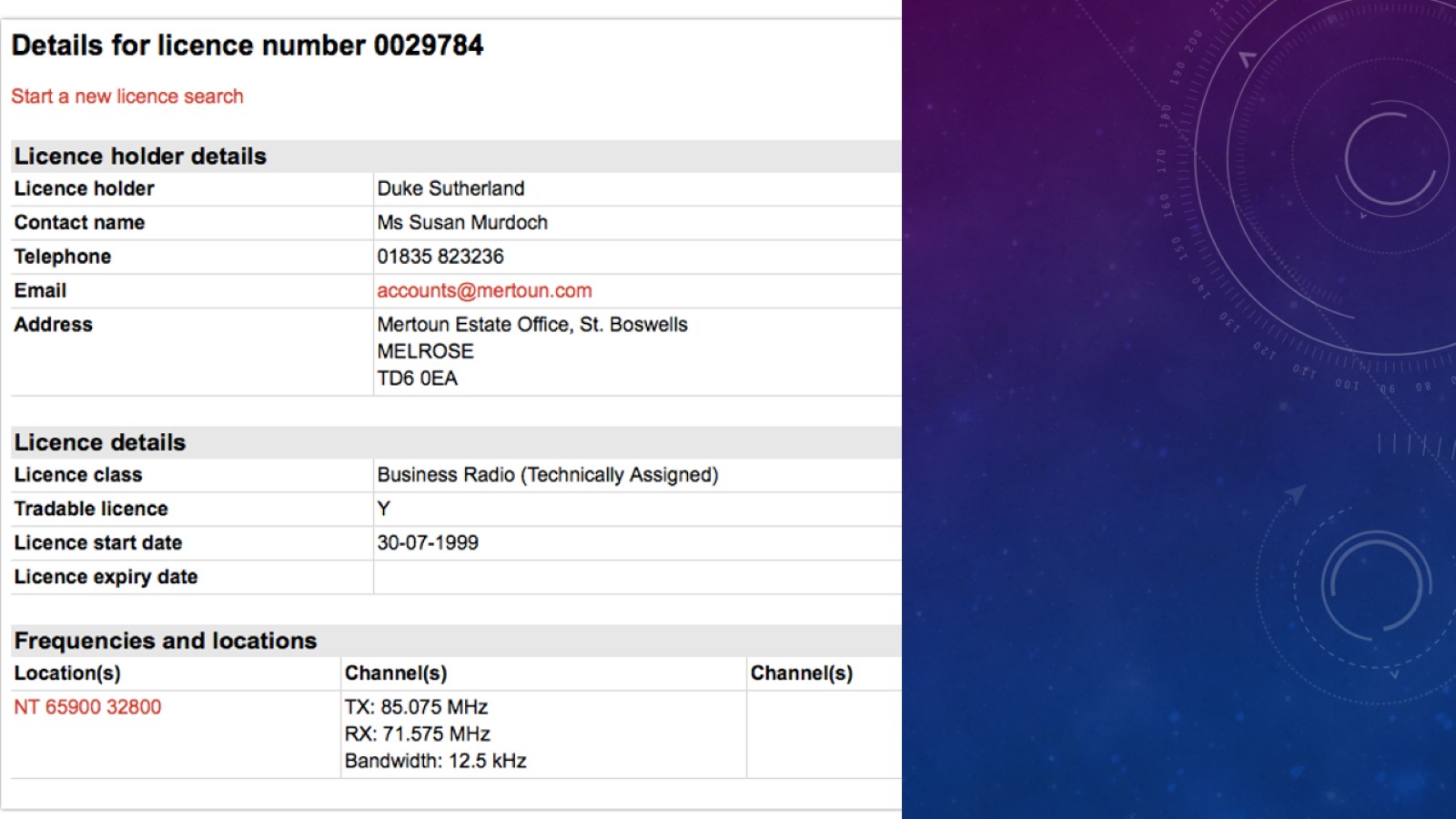 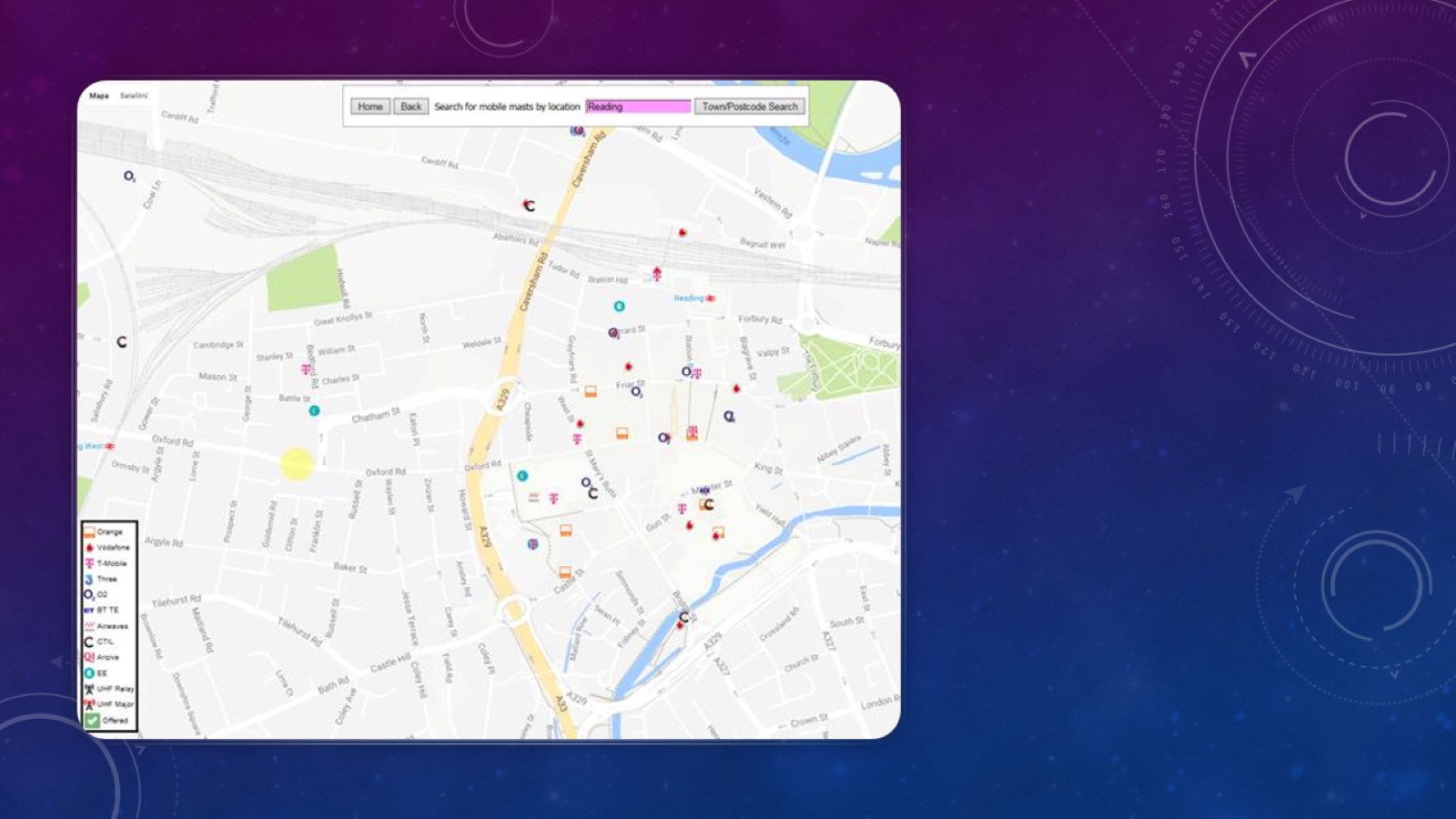 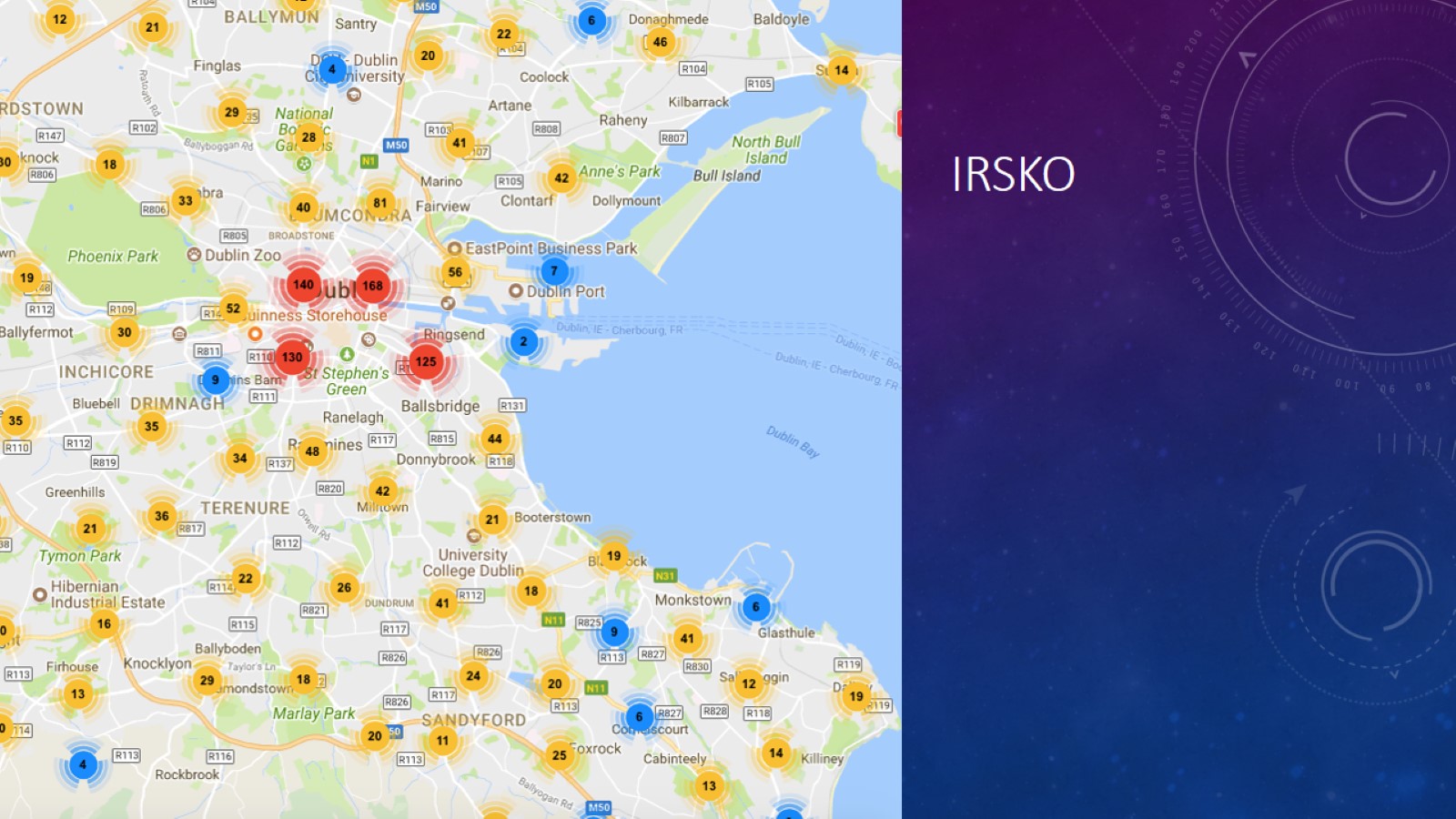 Irsko
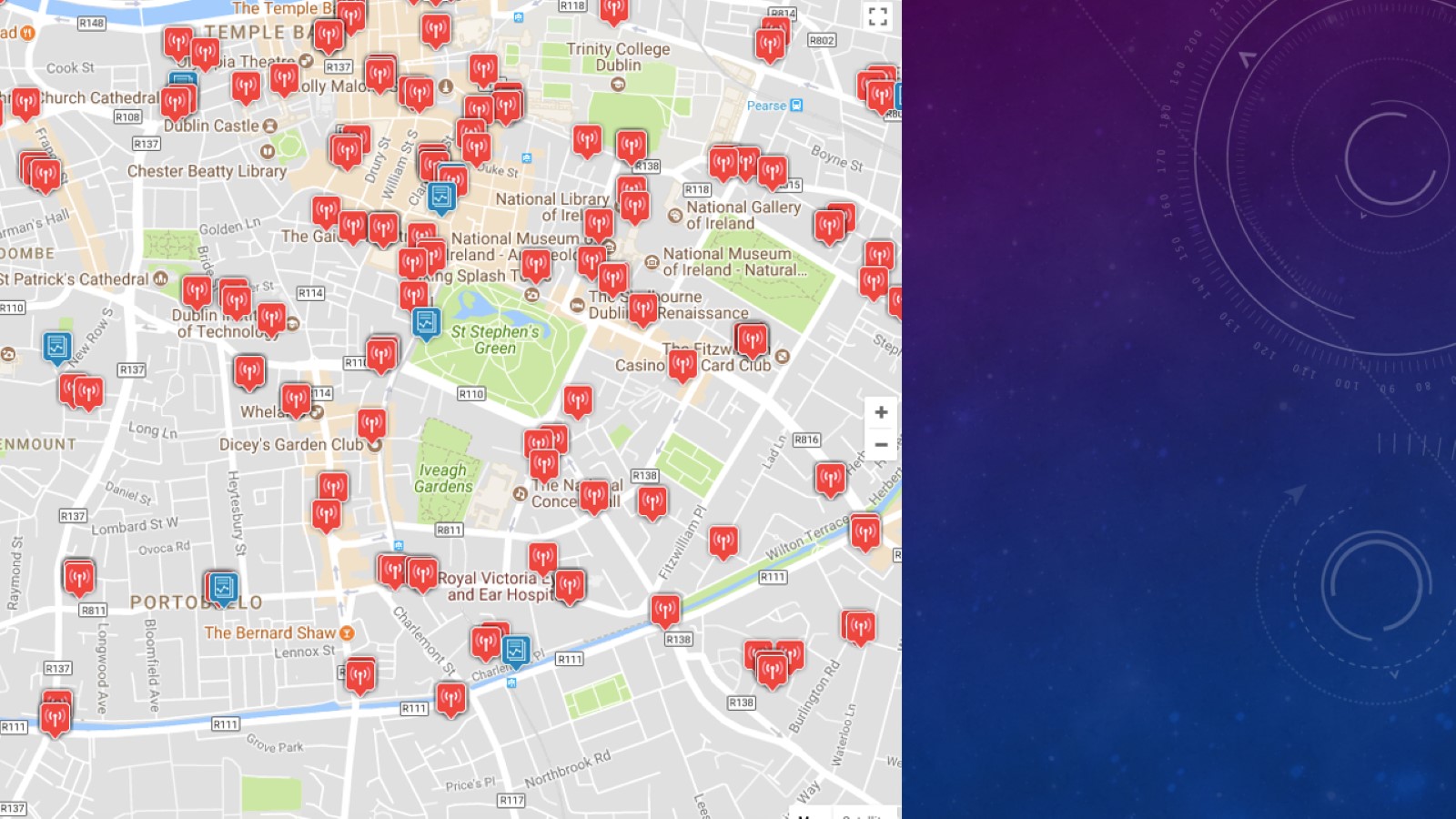 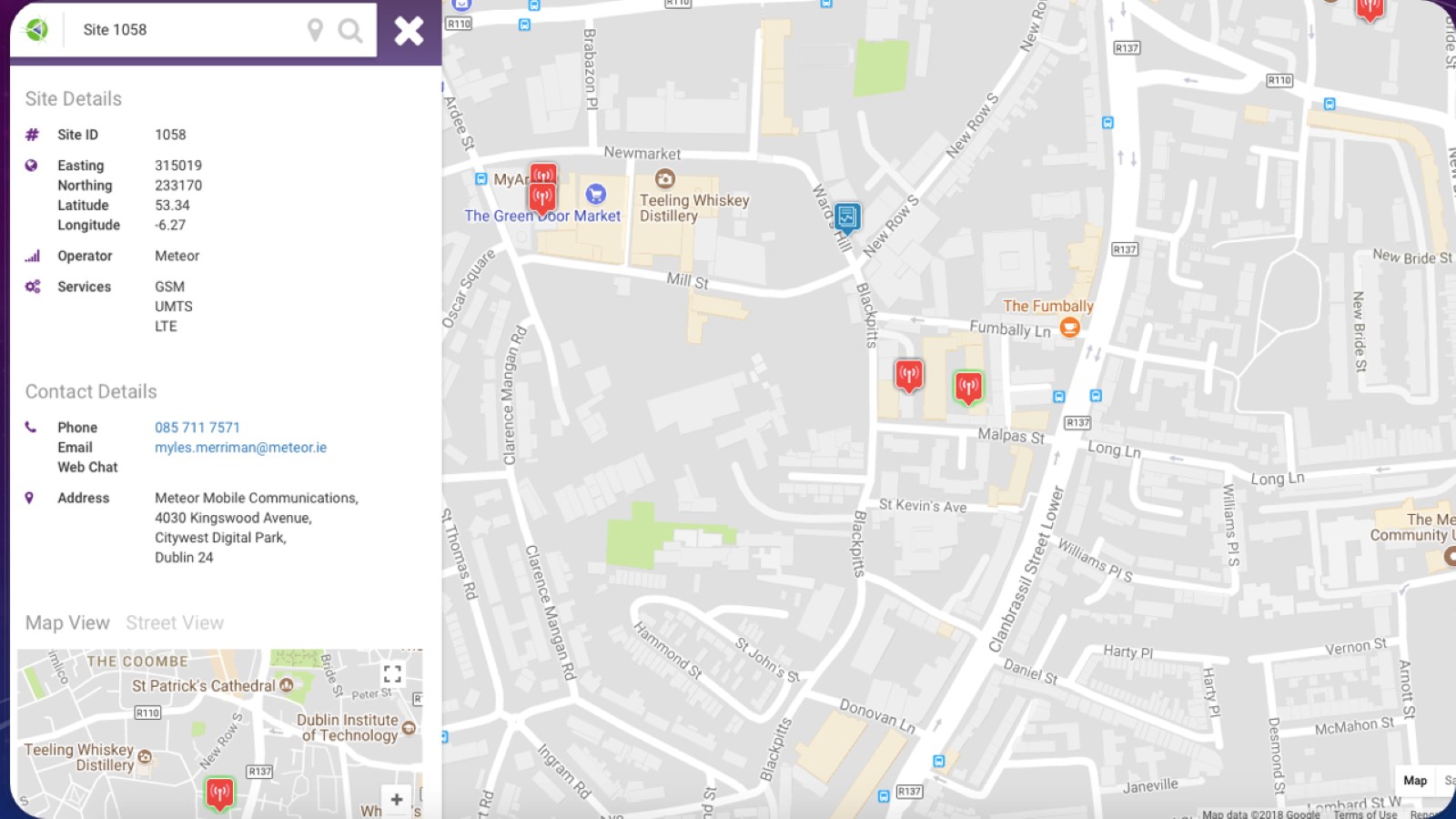 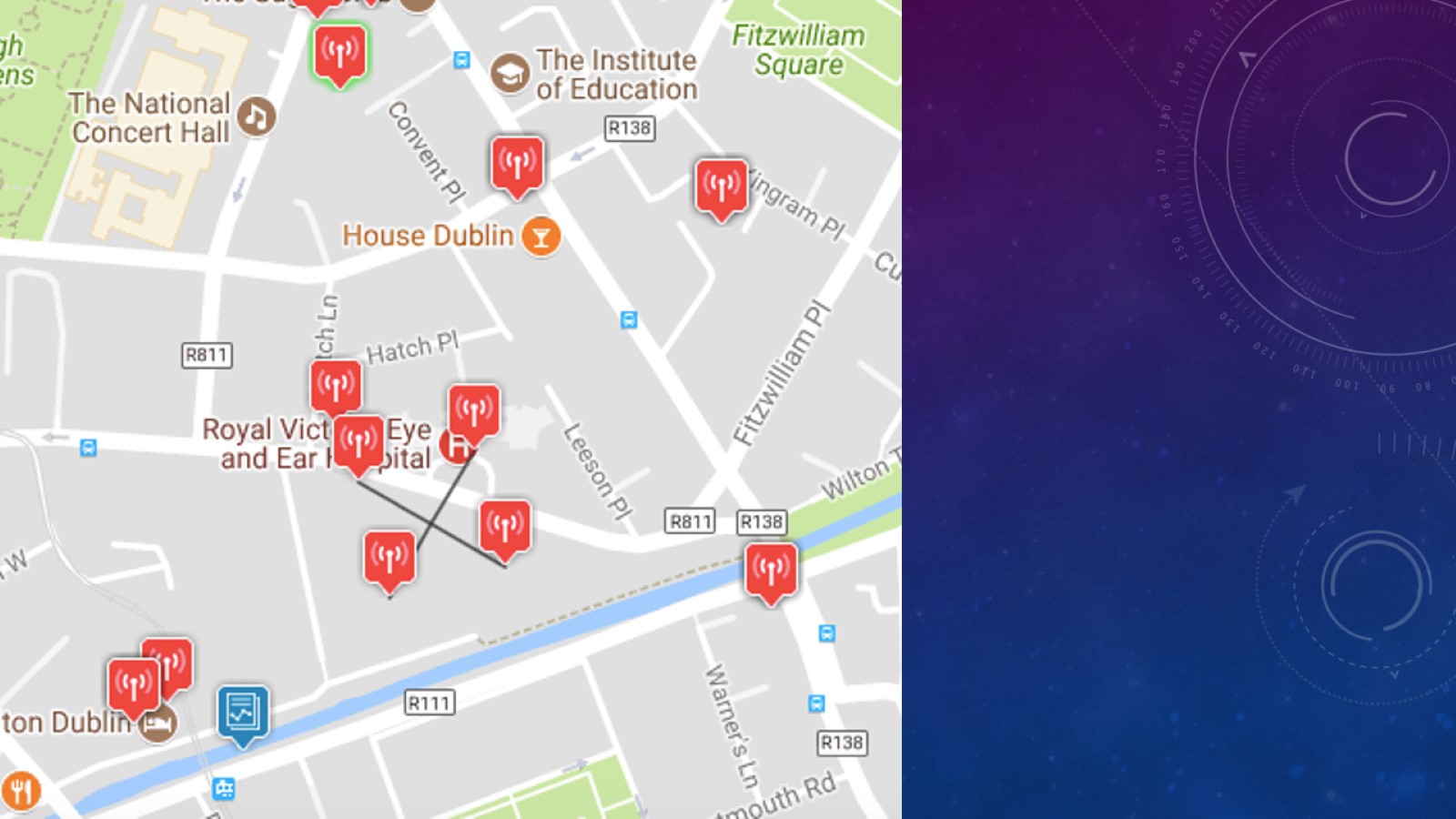 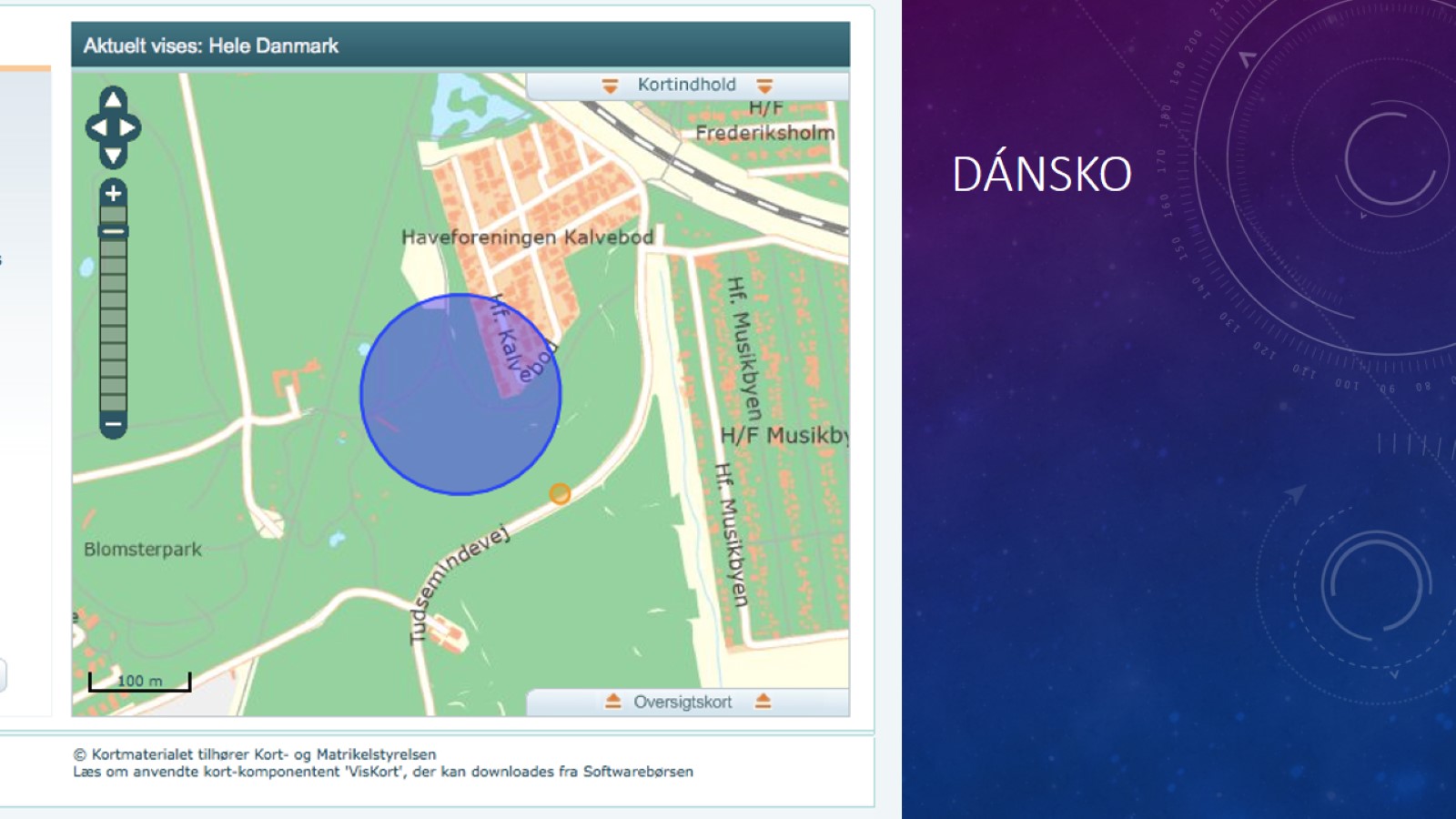 DÁnsko
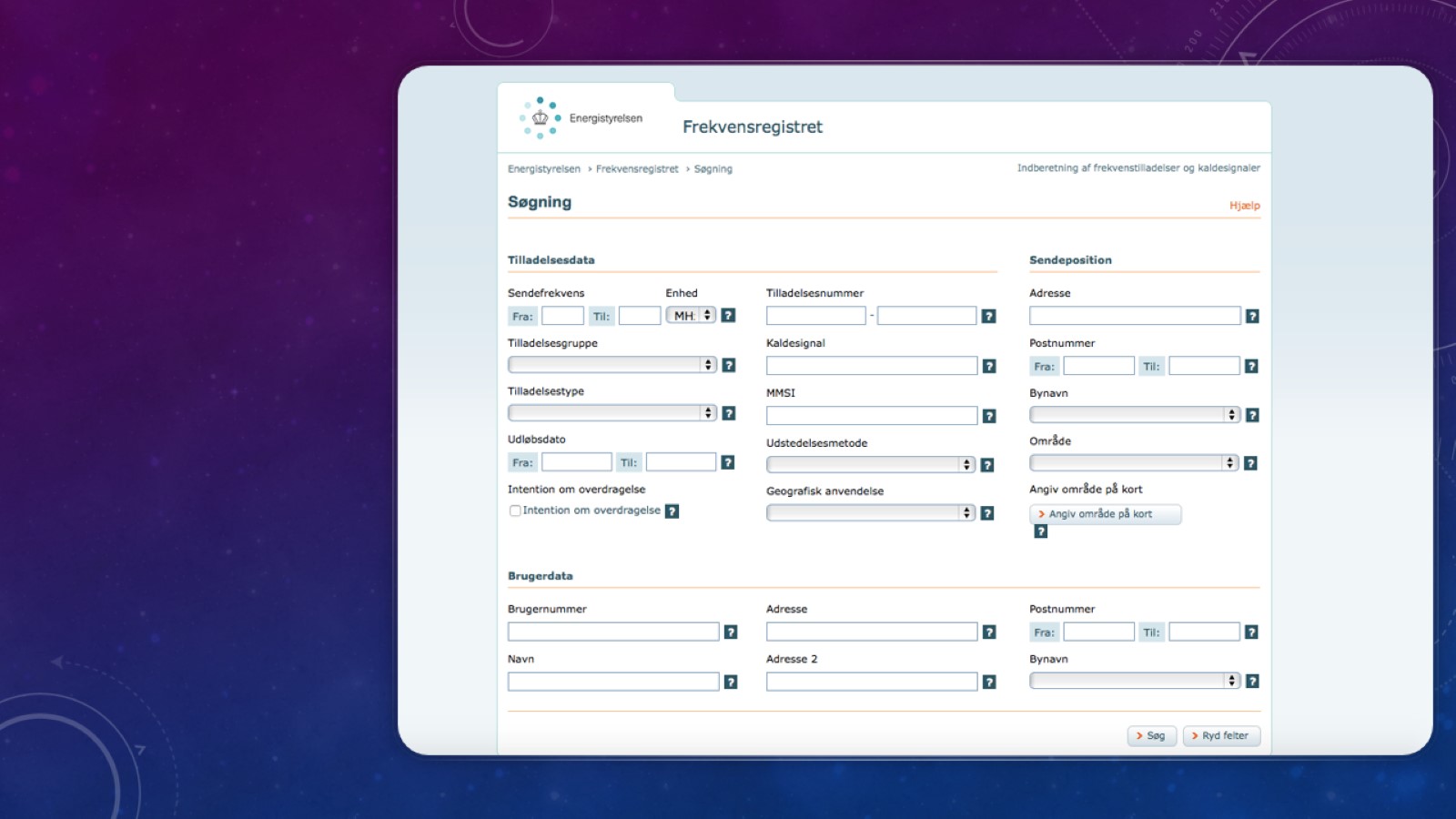 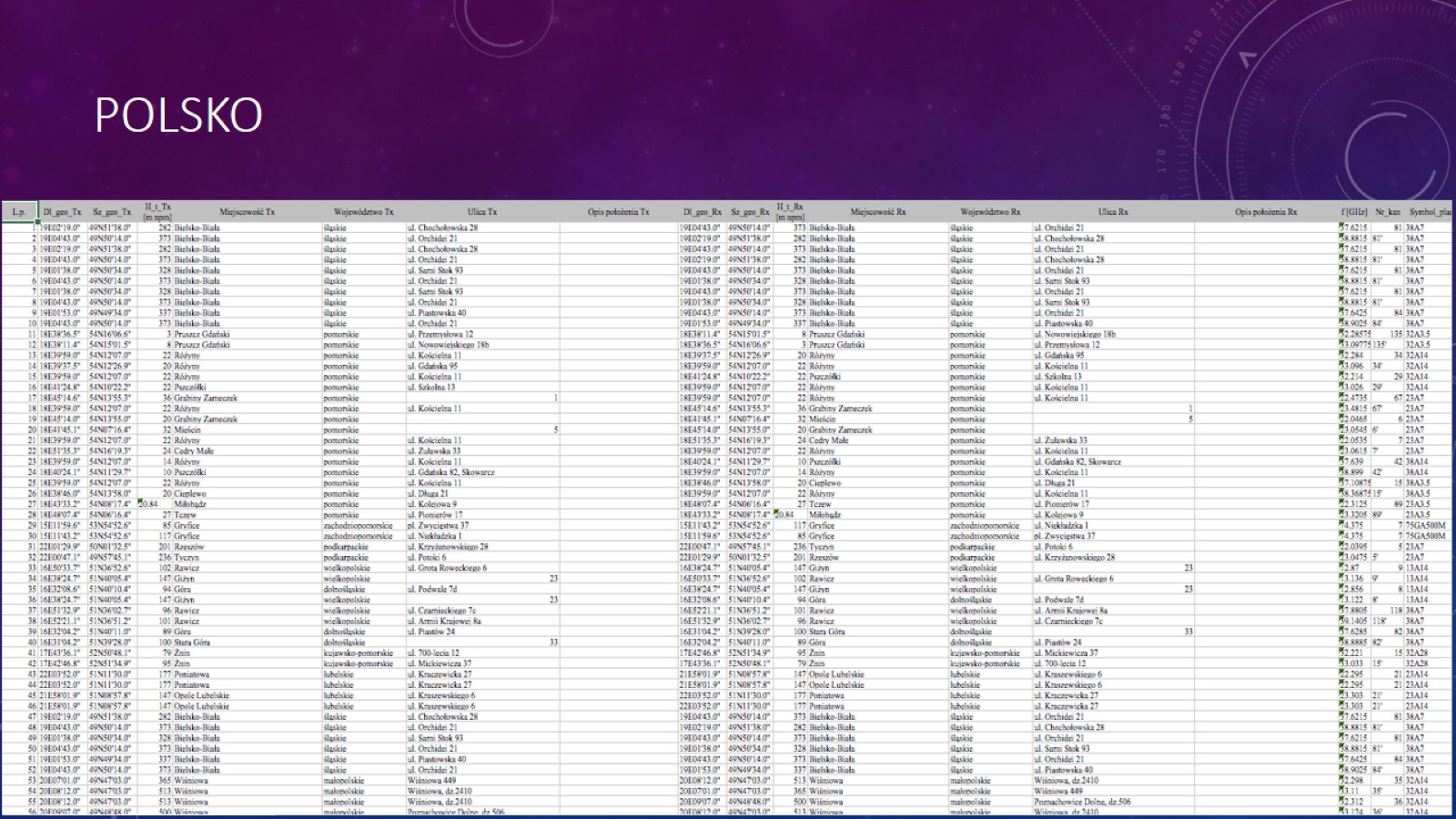 Polsko
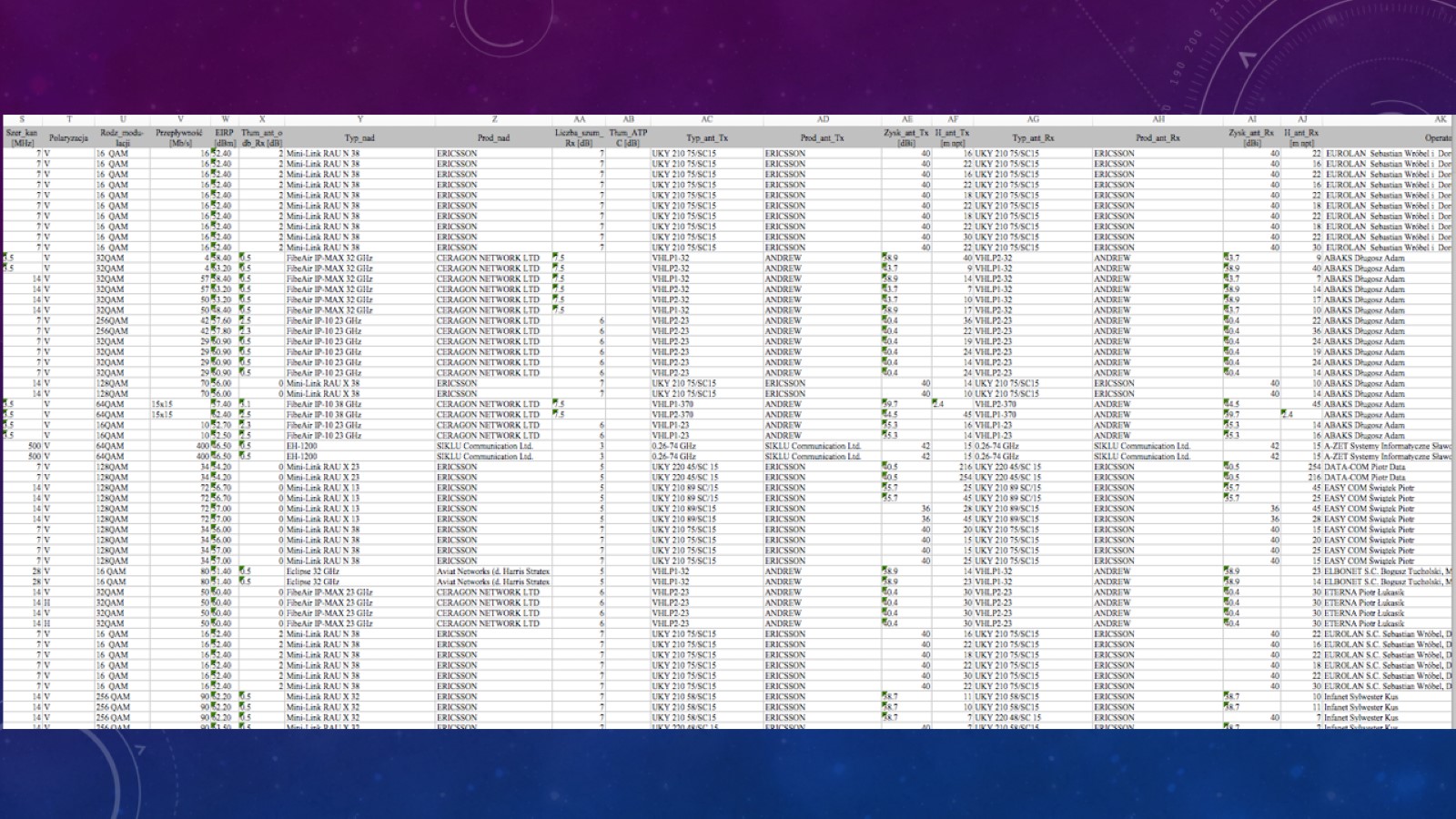 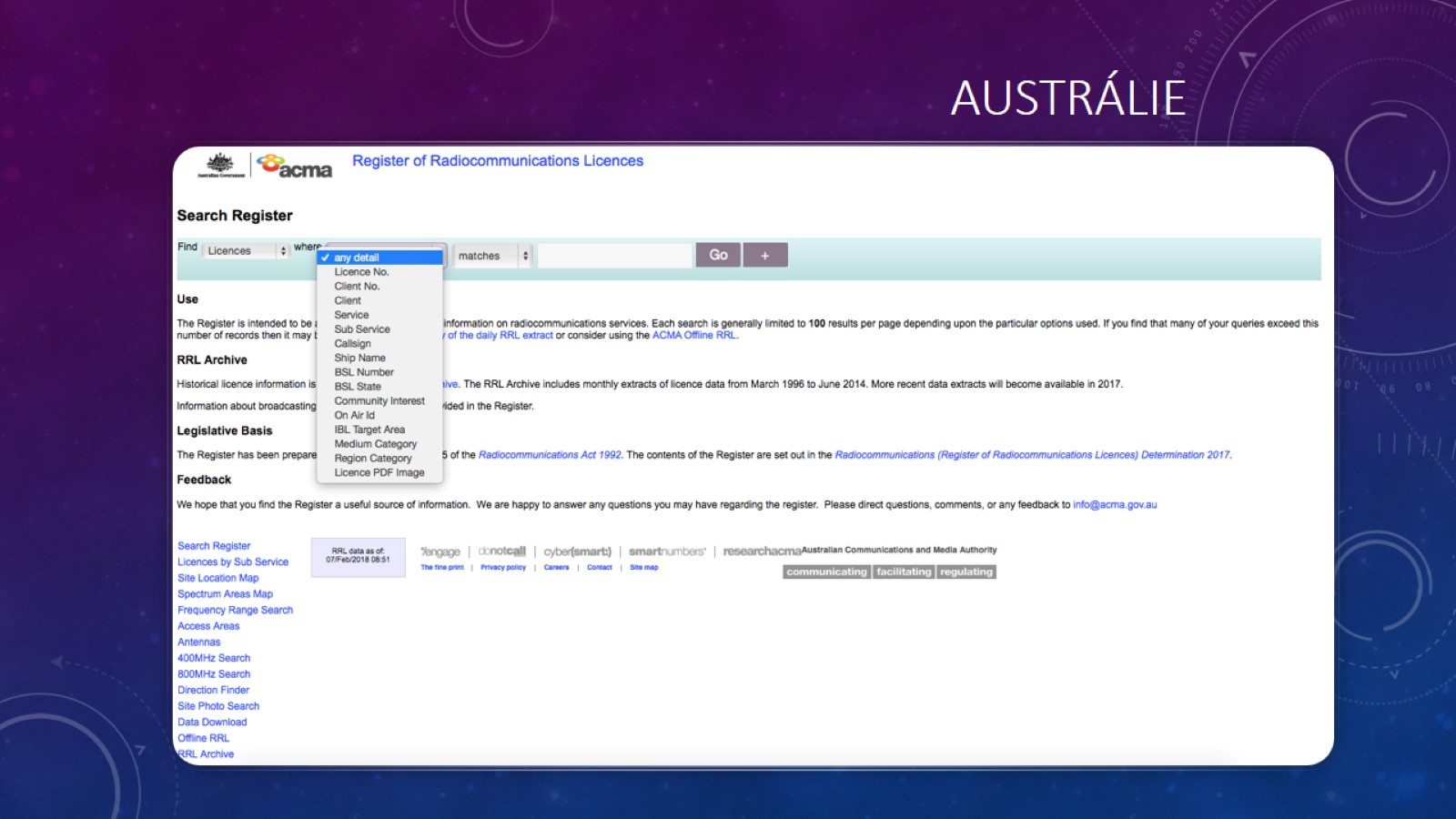 Austrálie
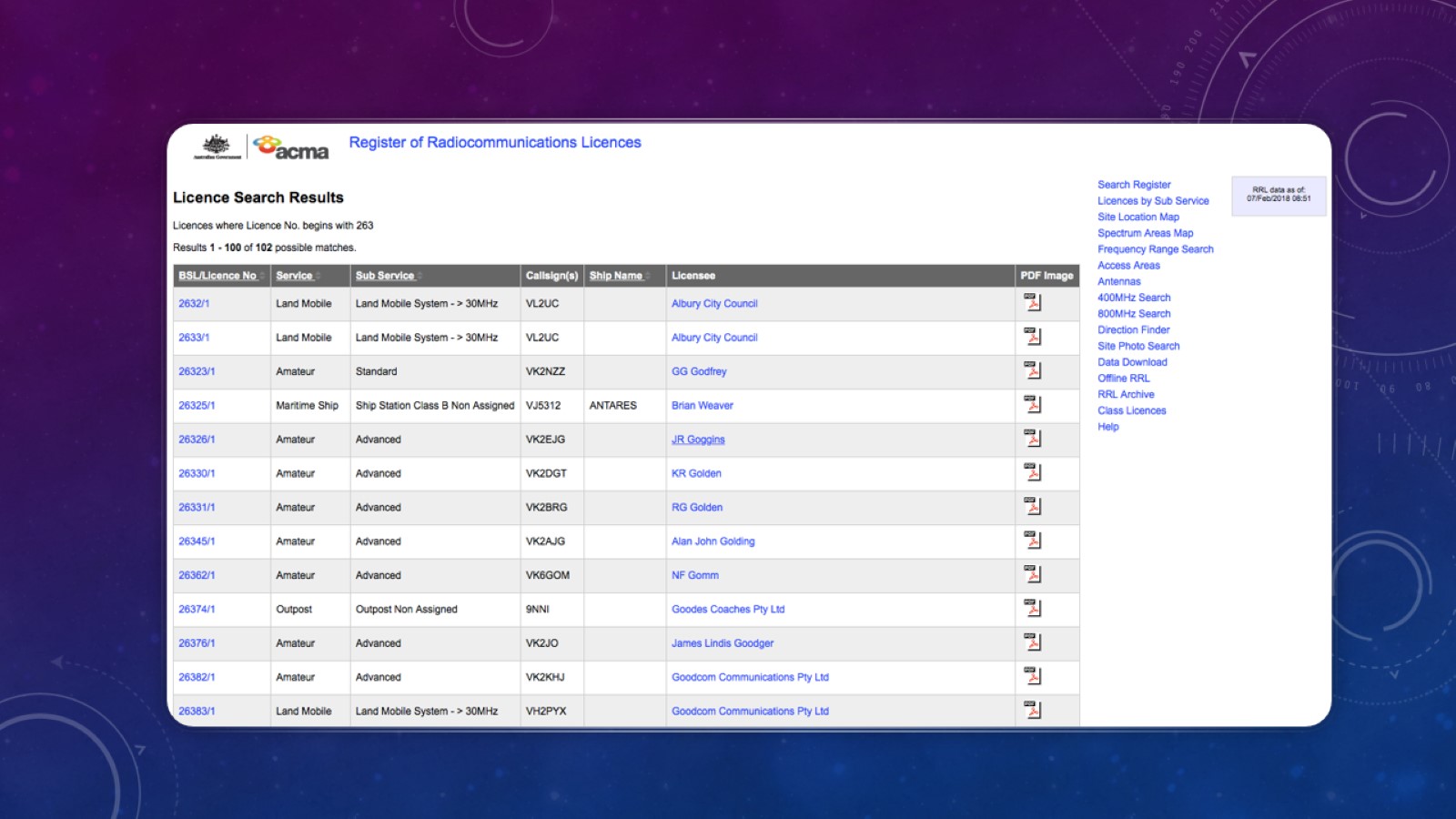 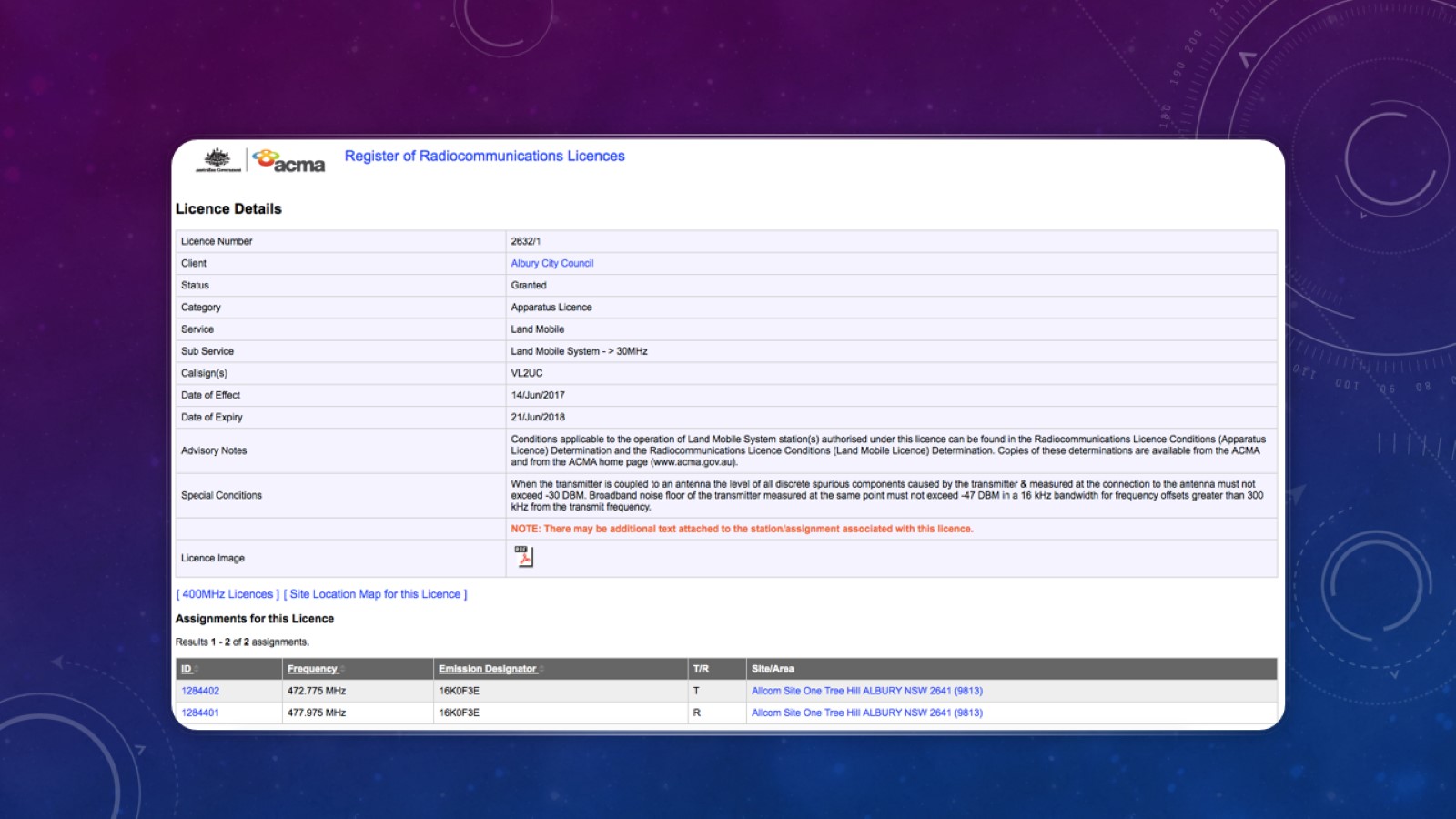 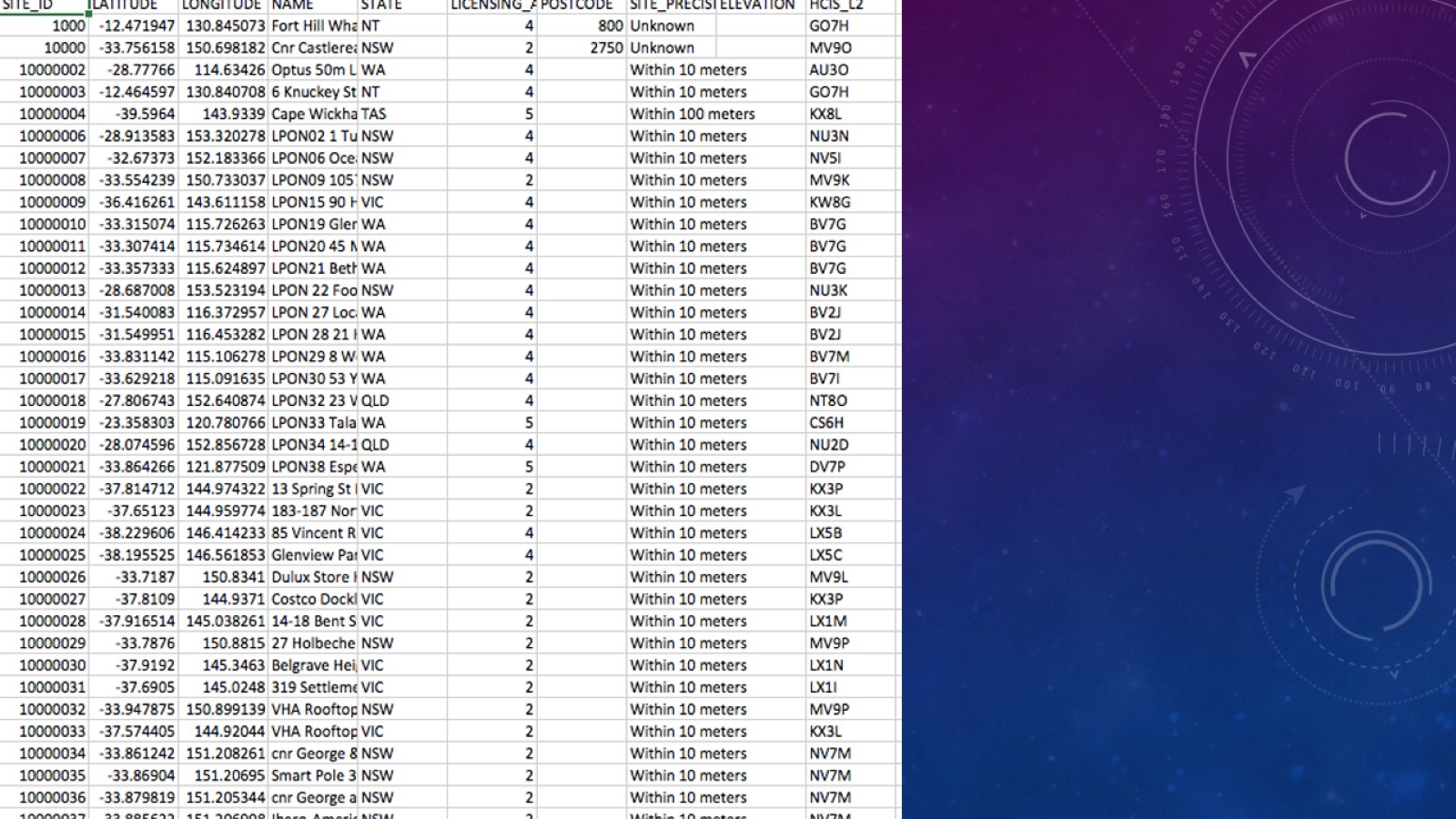 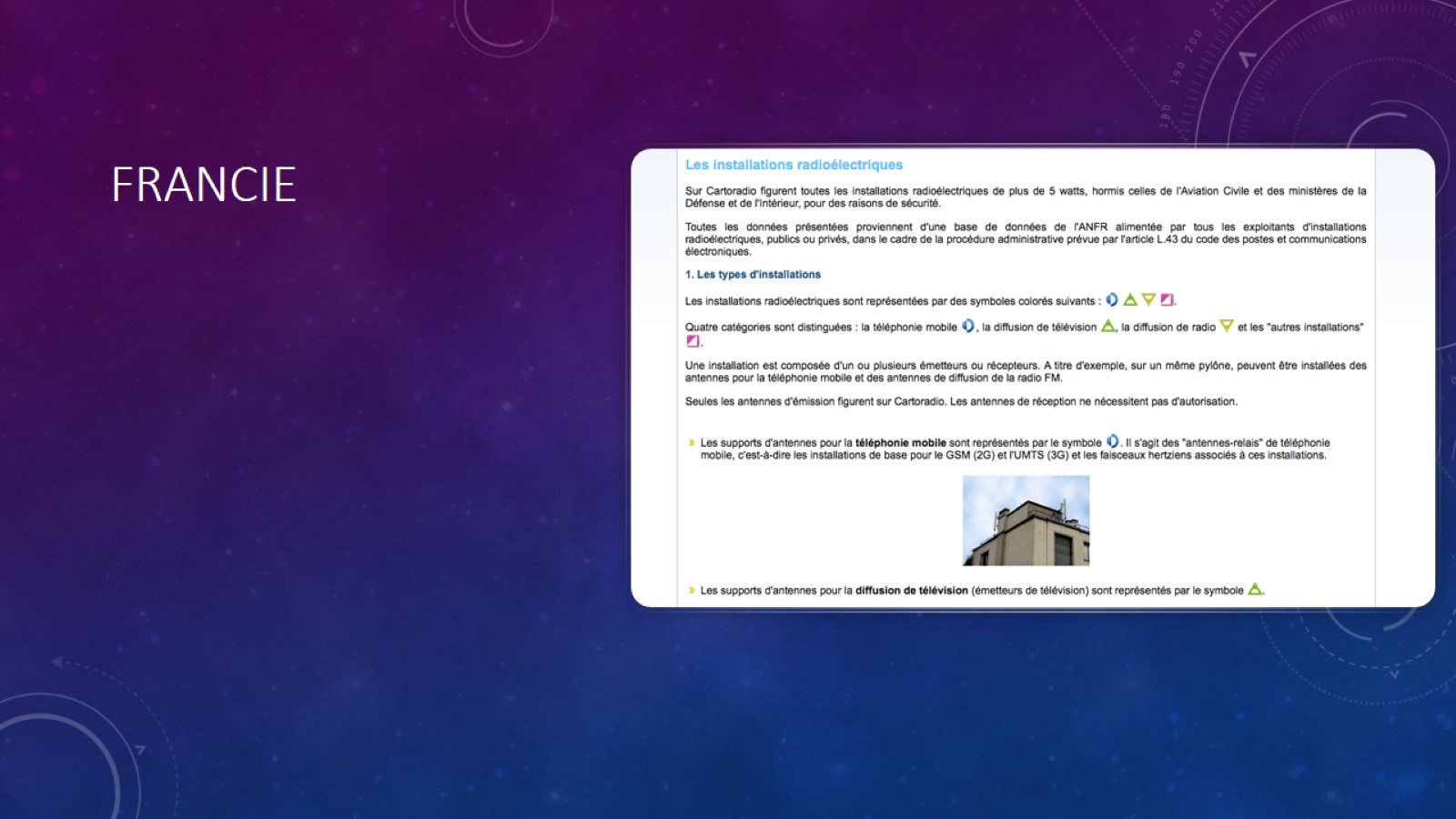 Francie
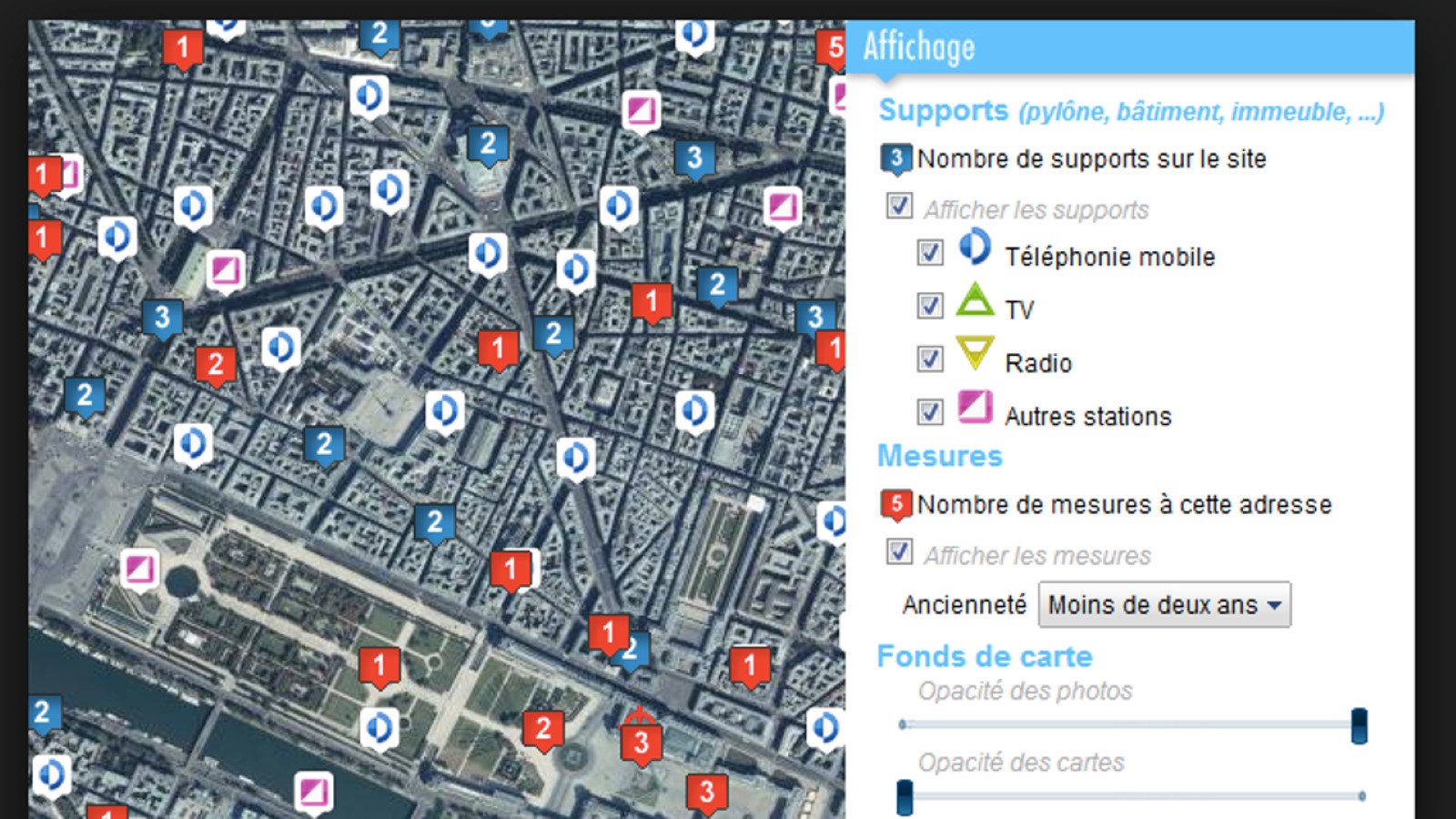 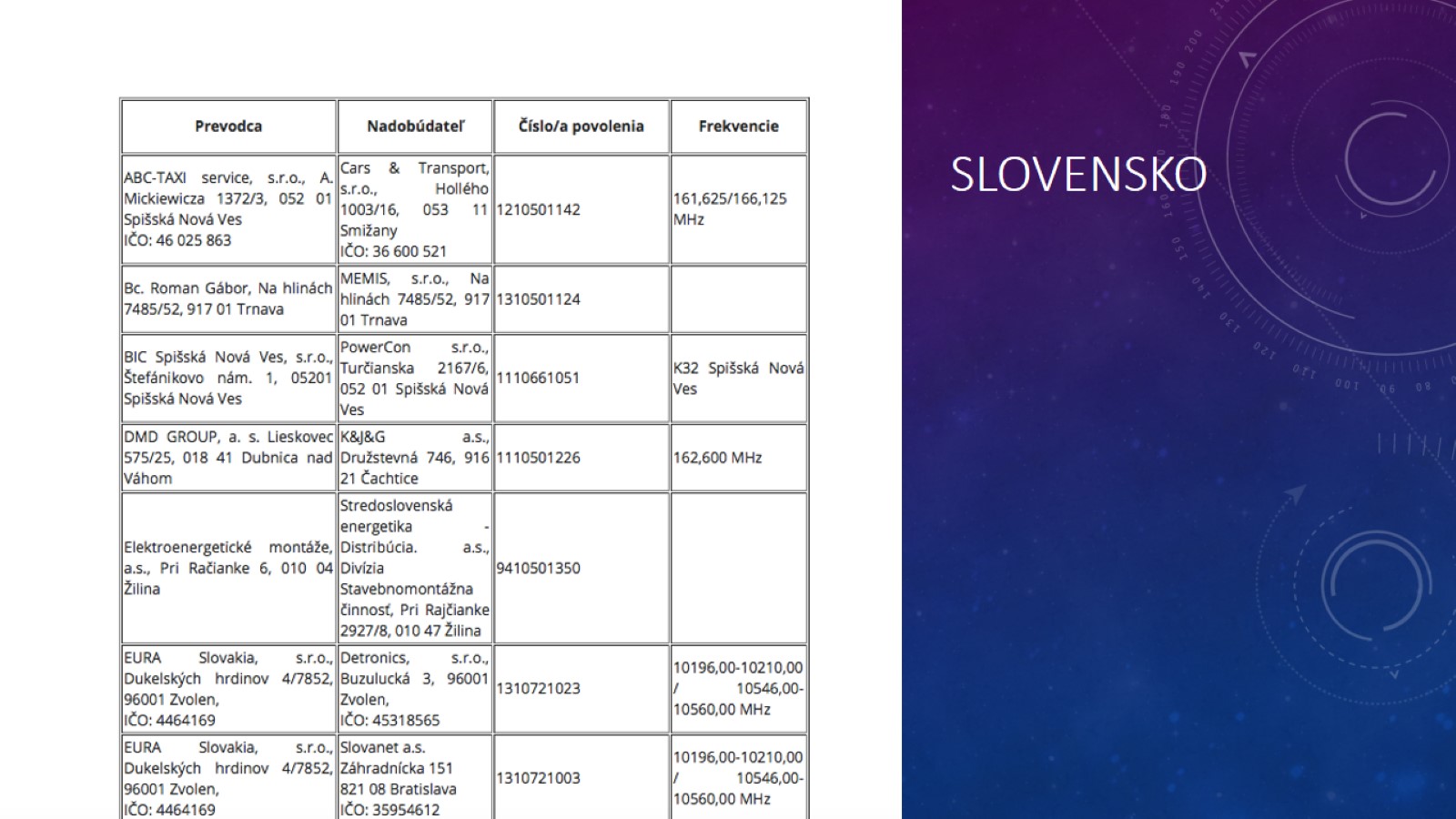 Slovensko
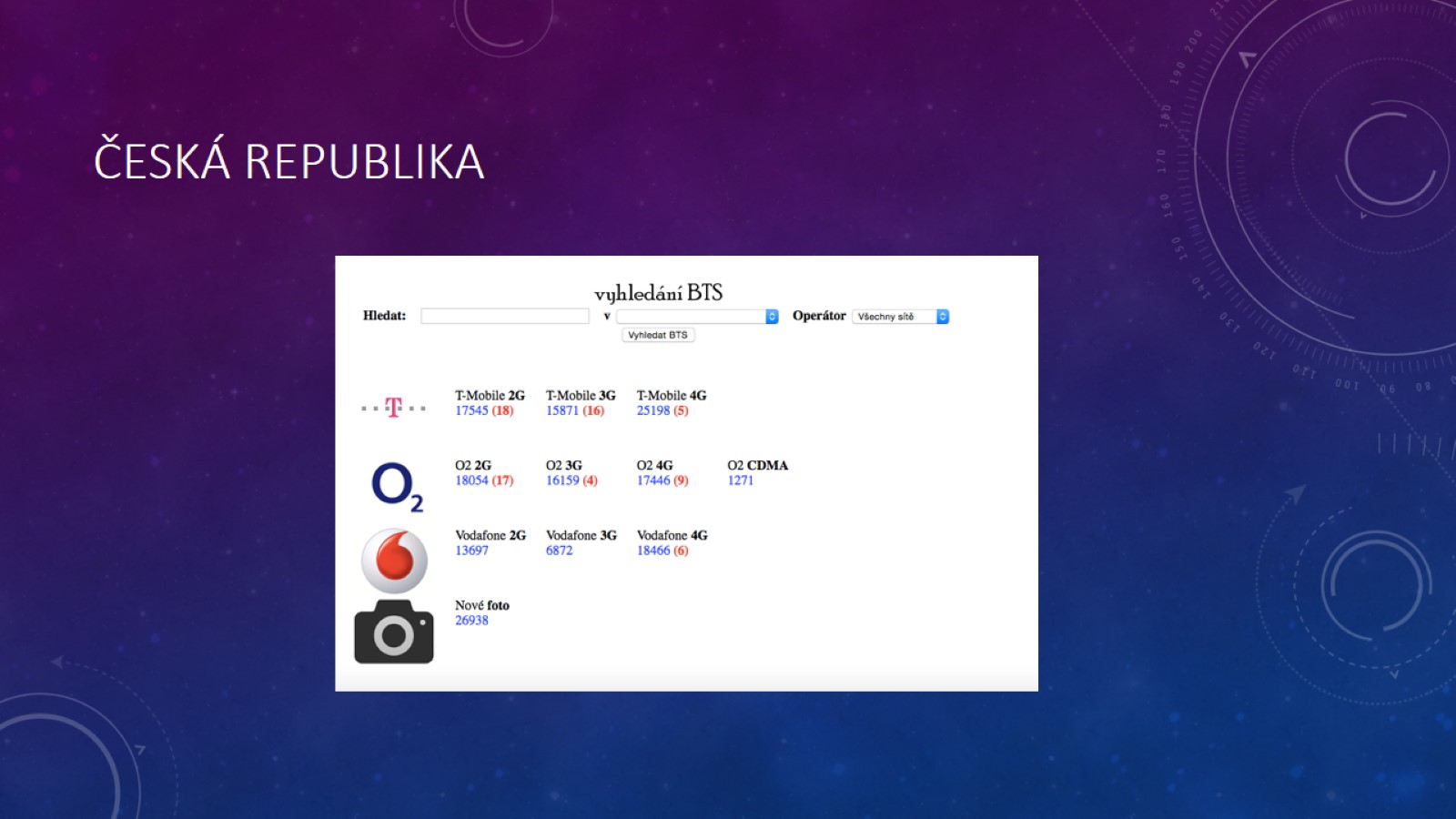 Česká republika
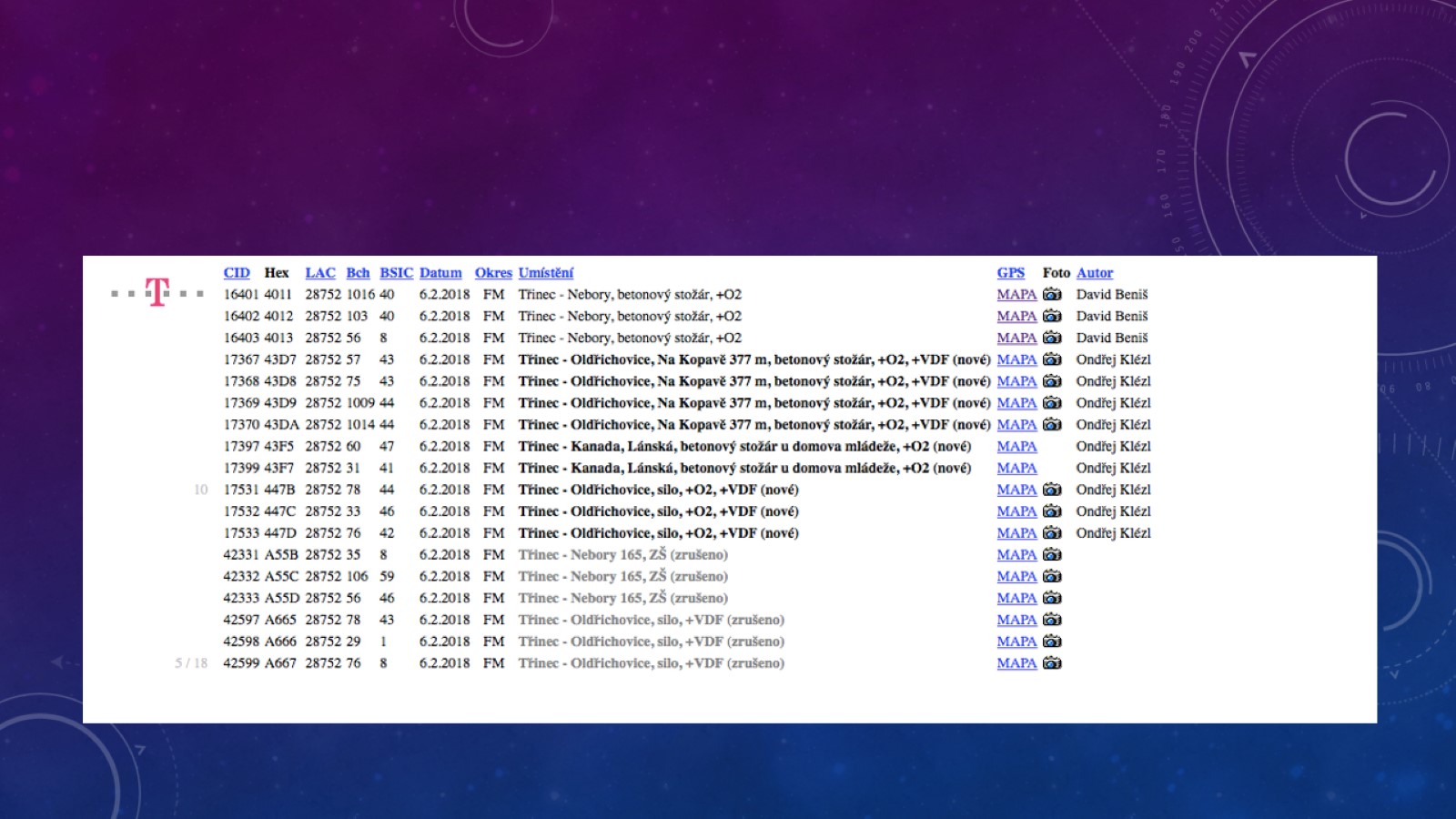 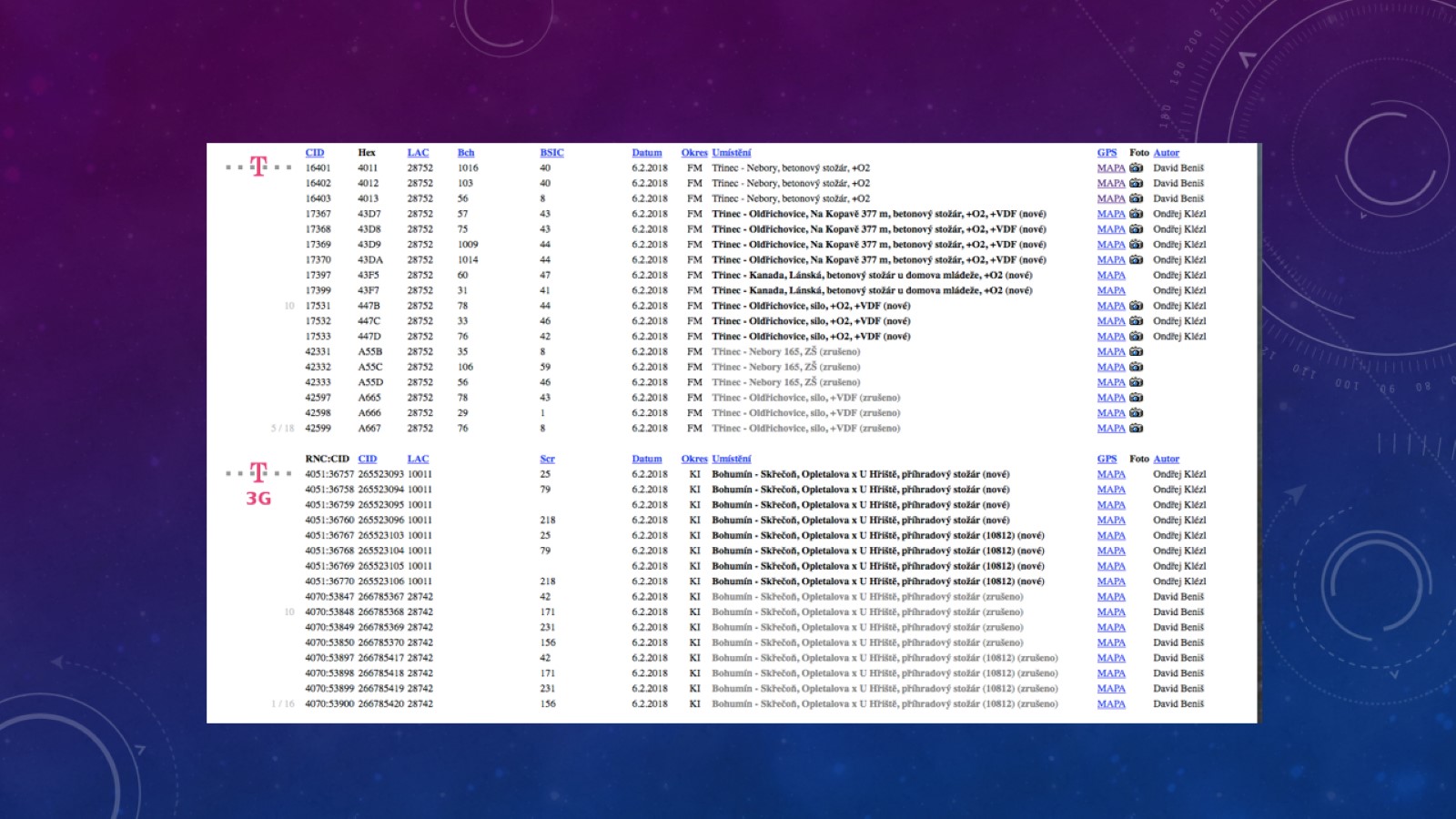 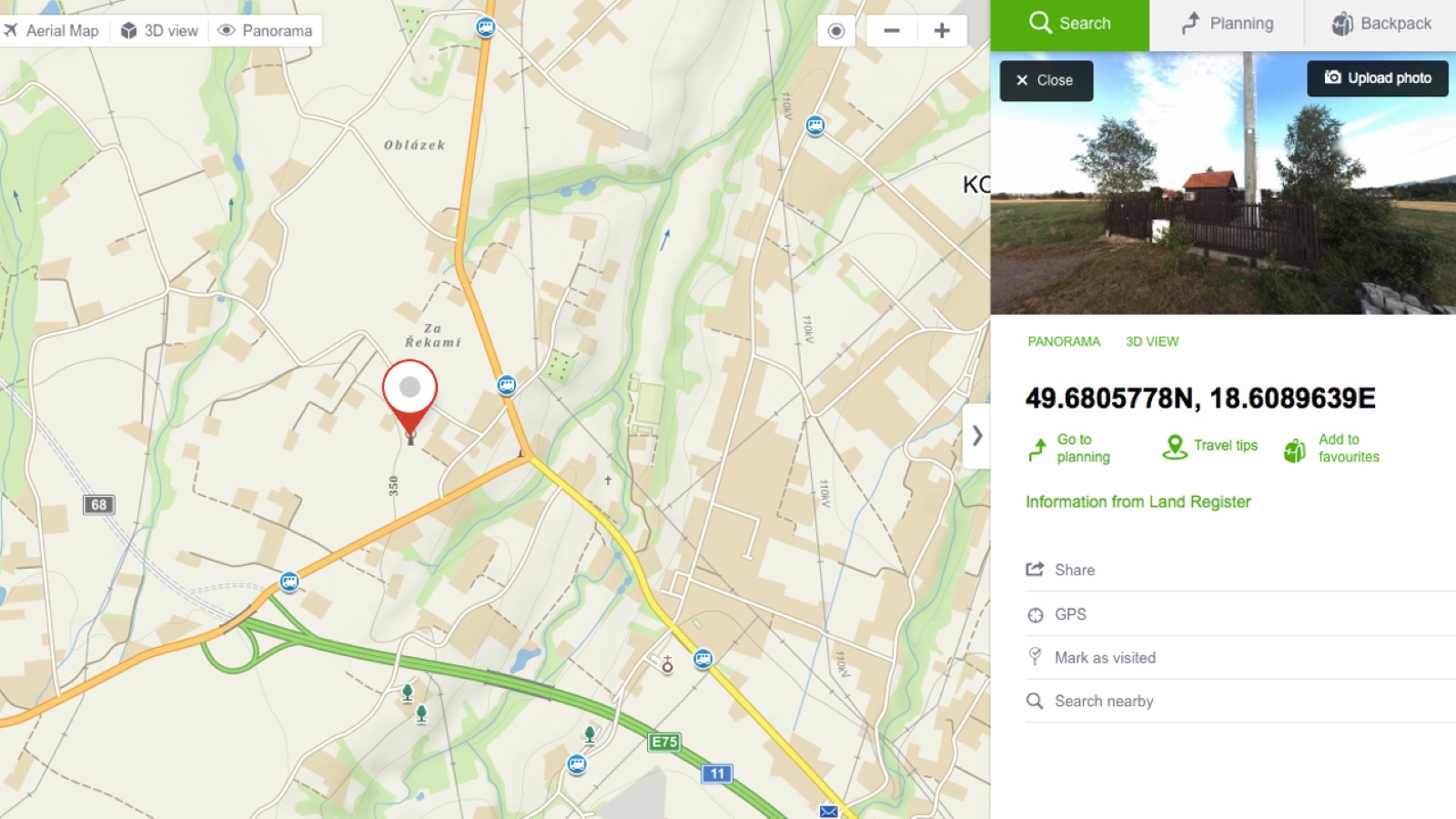 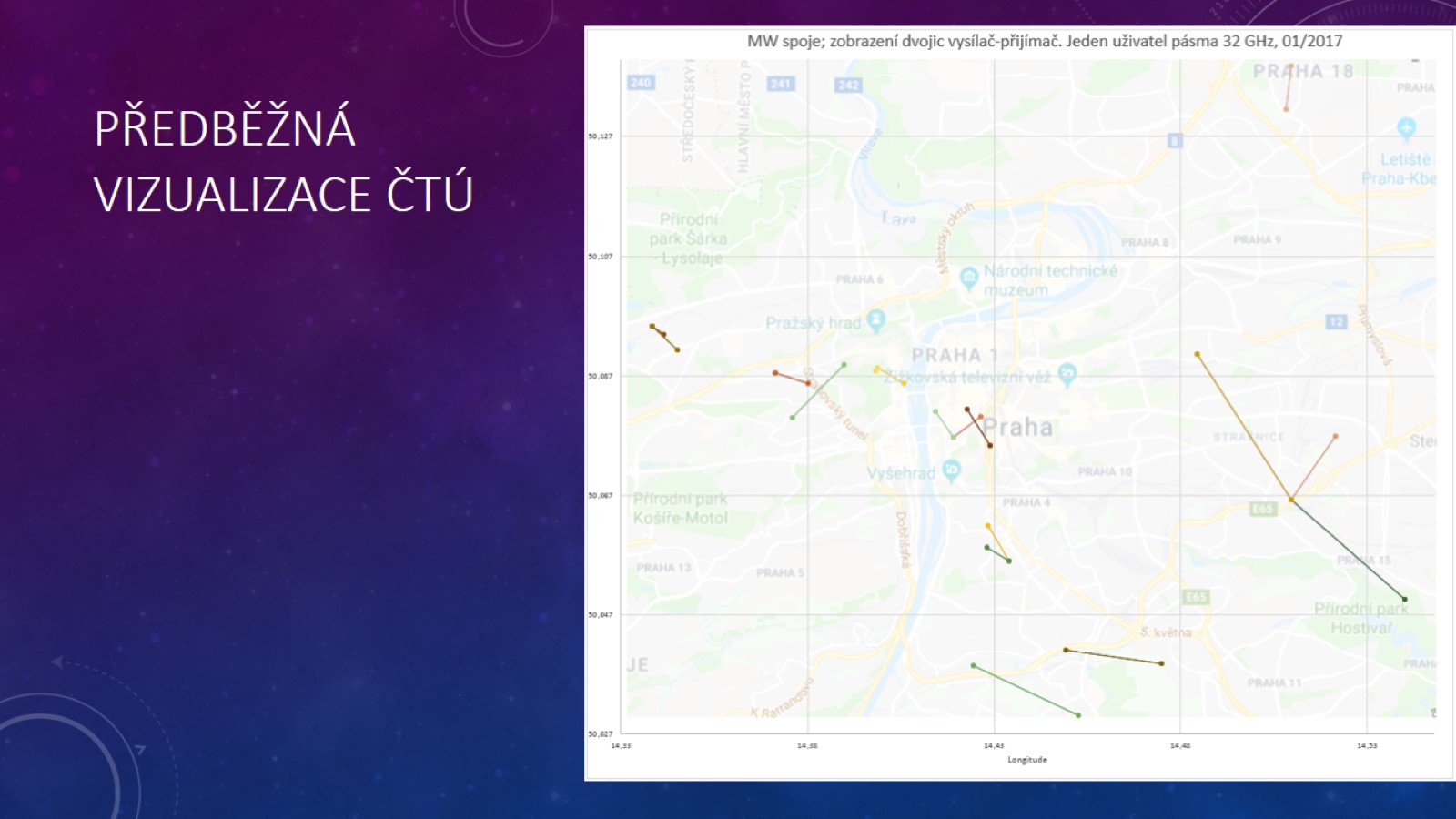 PŘEDBĚŽNÁ VIZUALIZACE ČTÚ